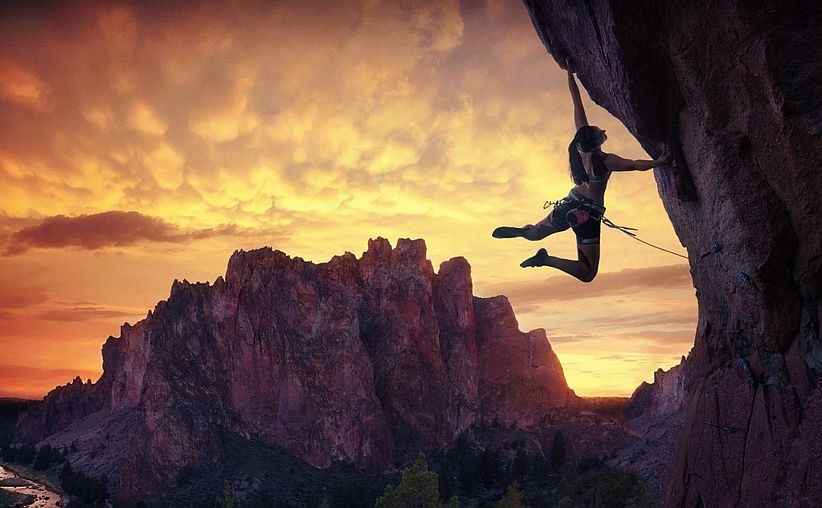 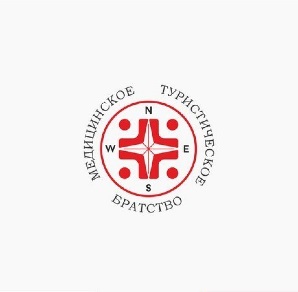 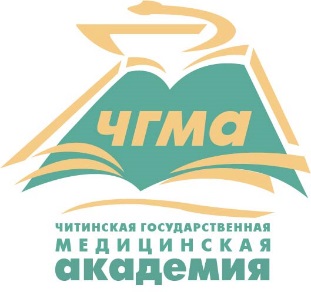 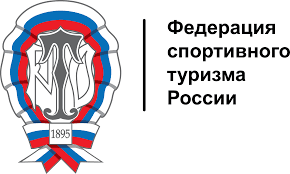 Медицинское туристическое братство
Посвящения первокурсников
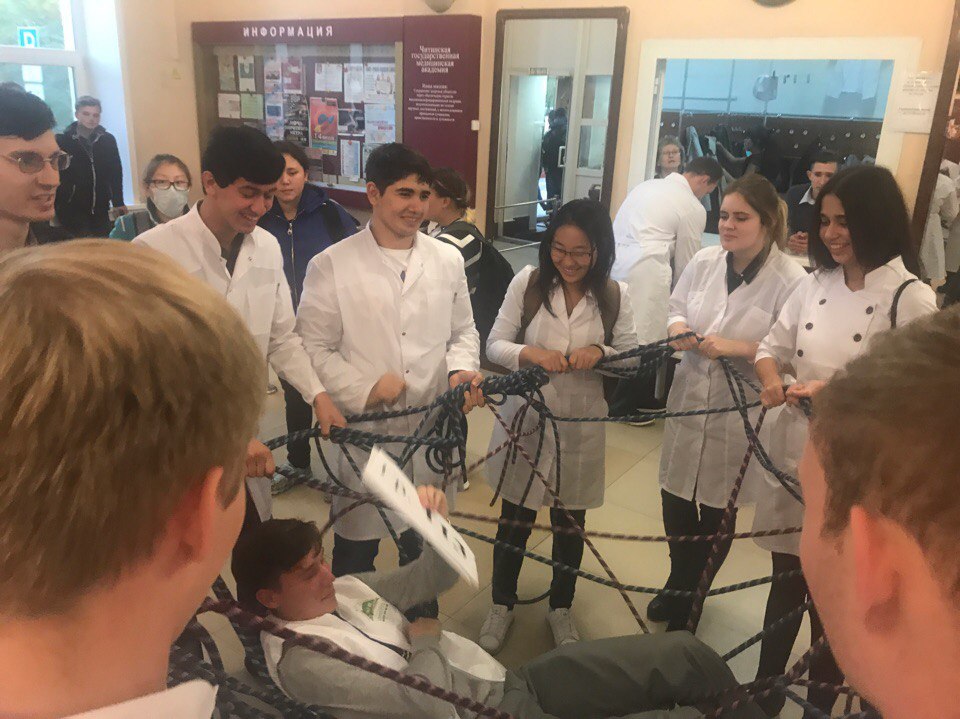 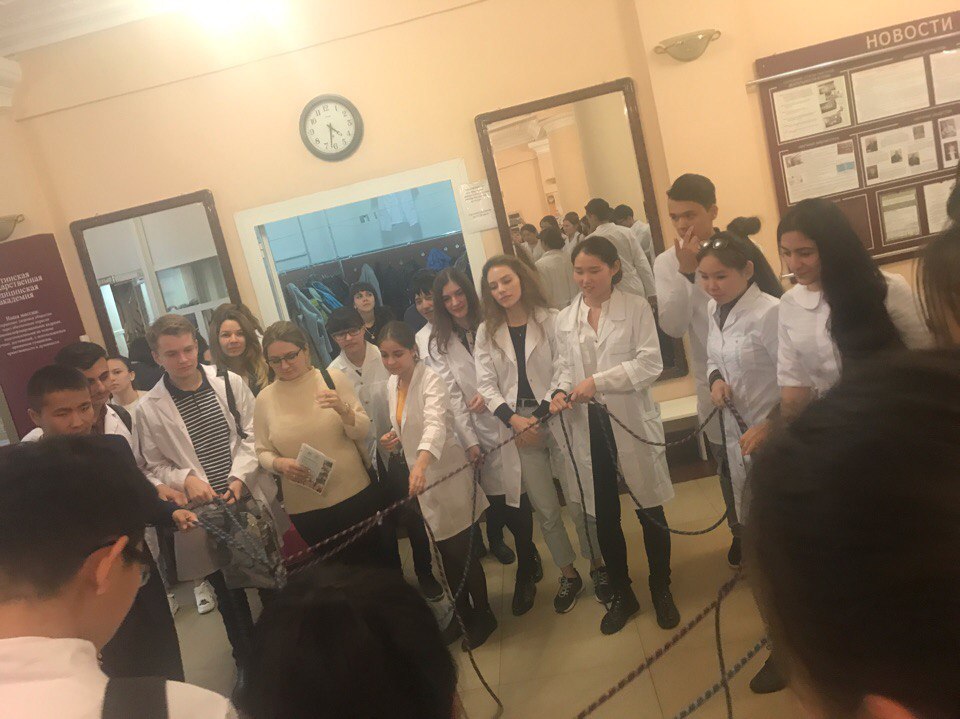 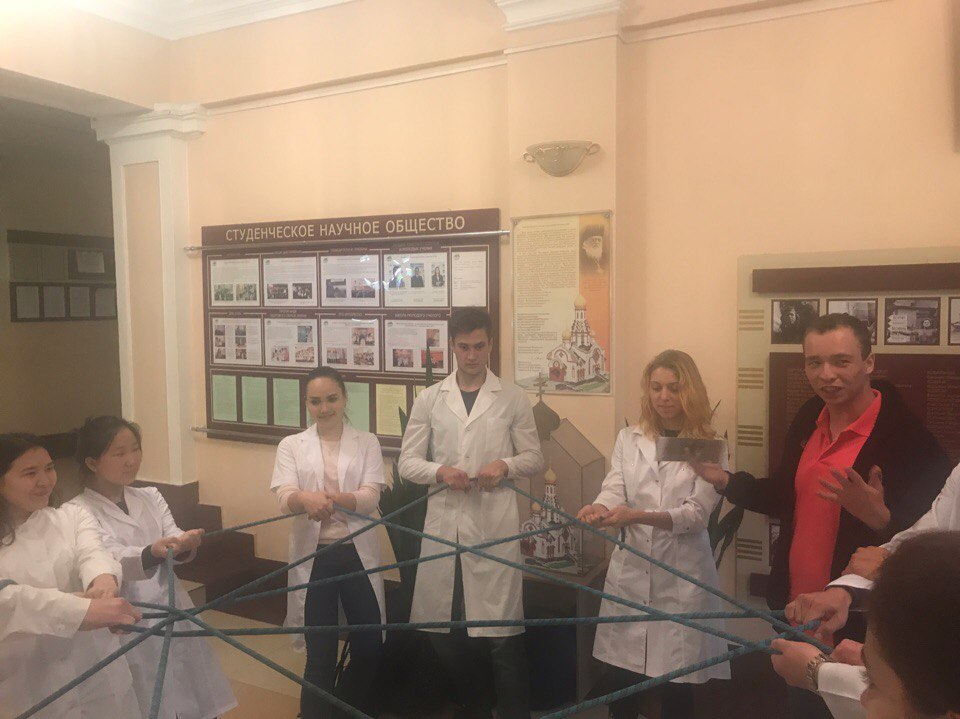 Мастер по оказанию первой до врачебной помощи
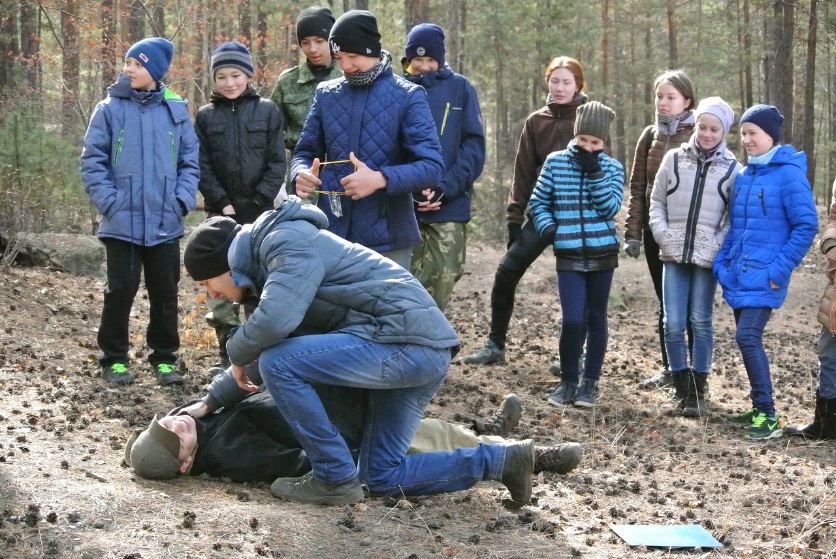 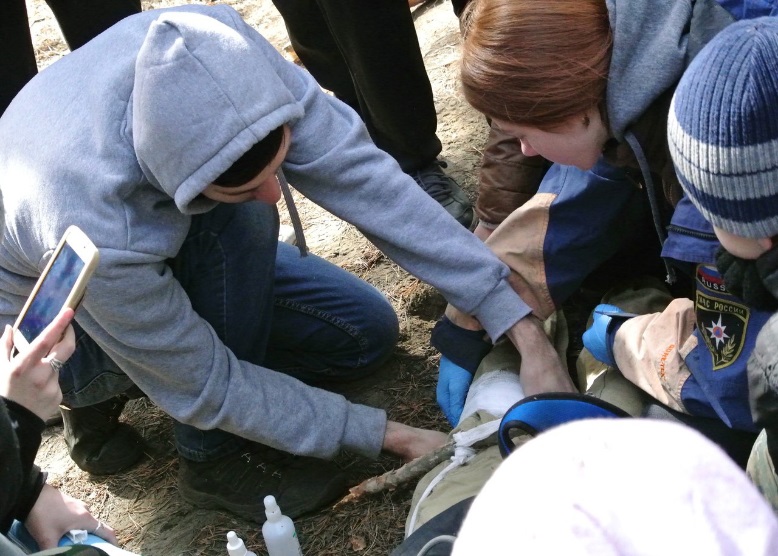 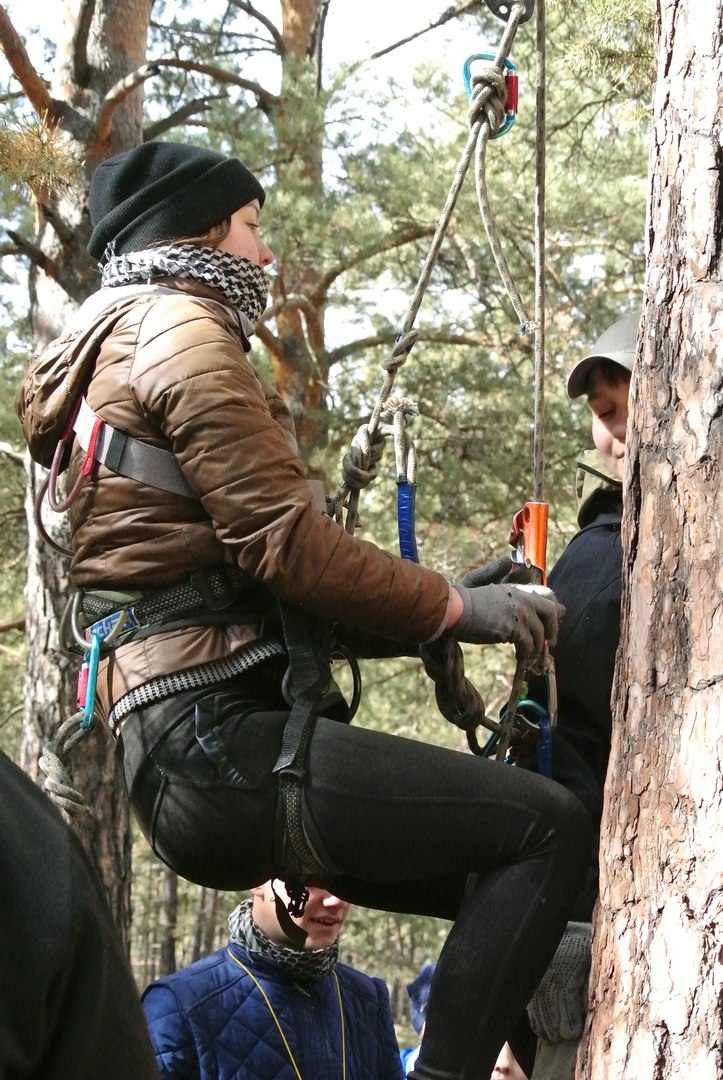 Еженедельные занятия по технике горного туризма
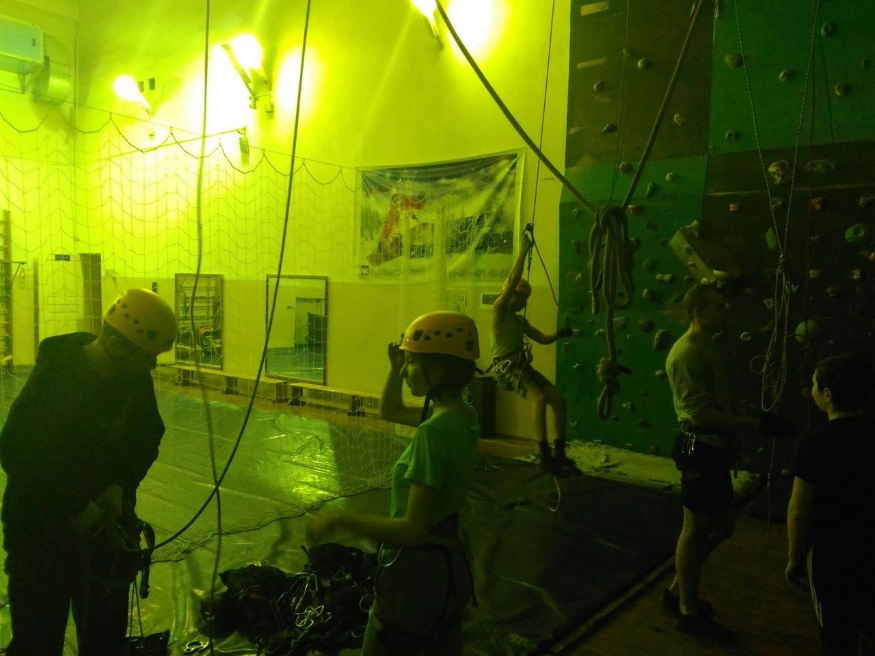 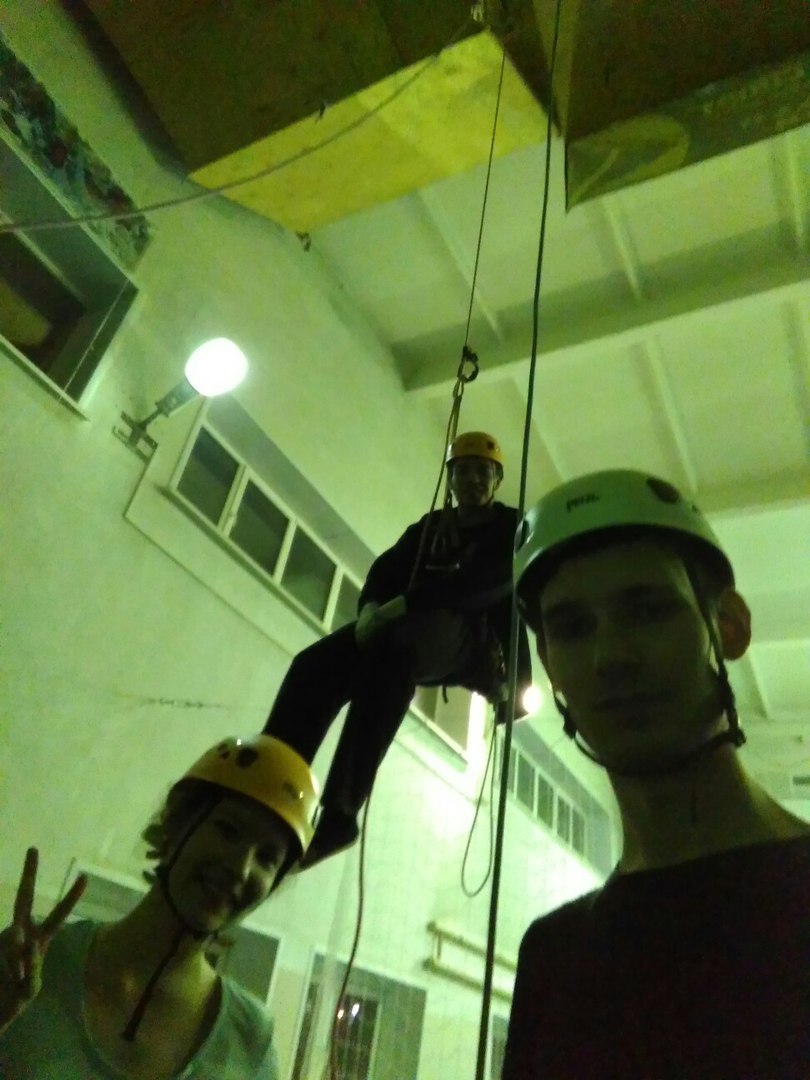 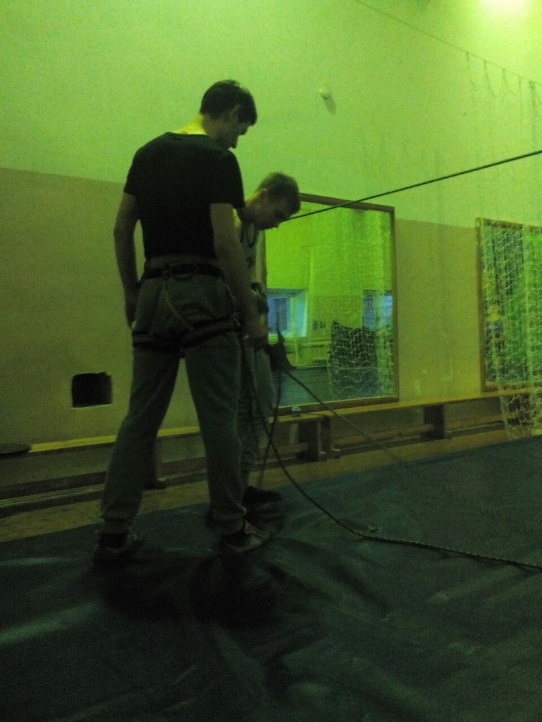 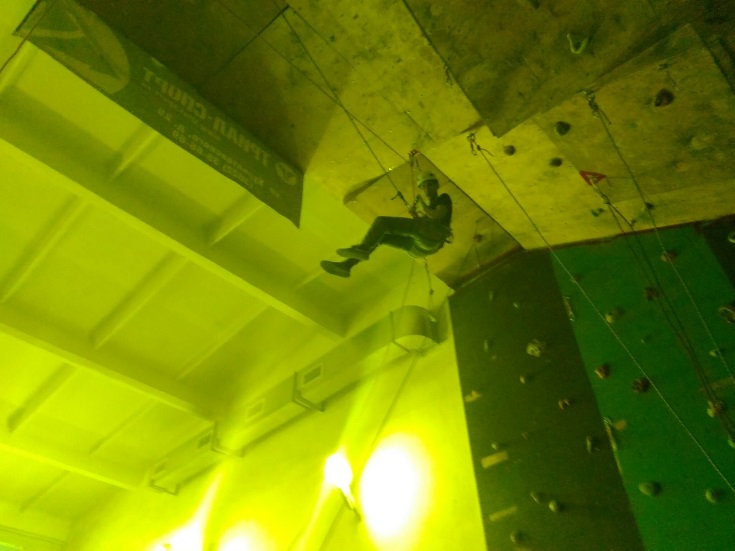 Мастер класс по оказанию первой до врачебной первой помощи
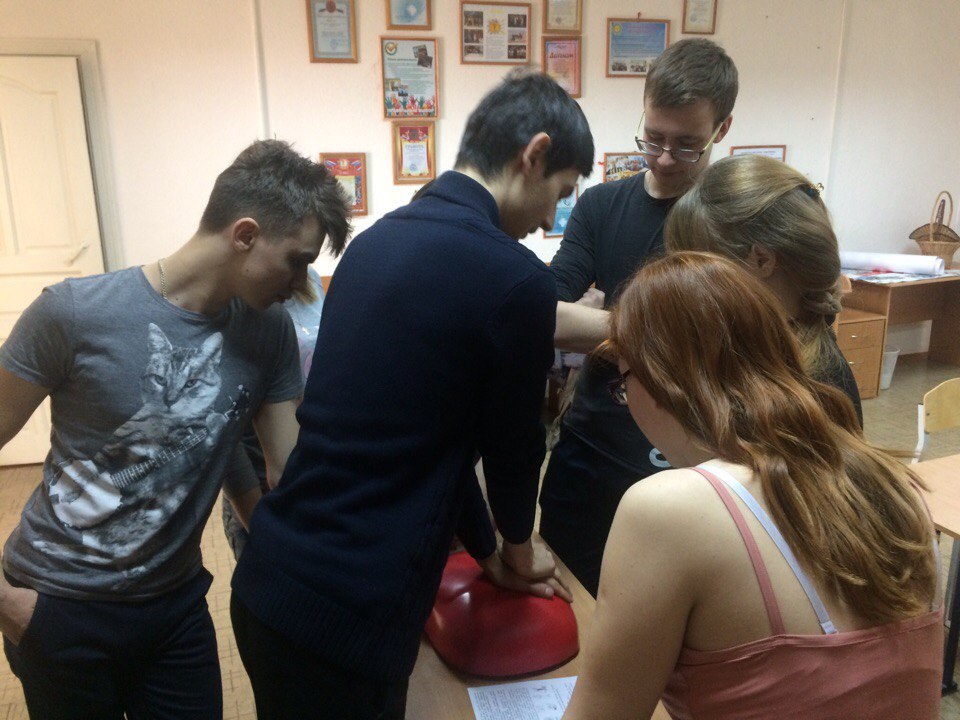 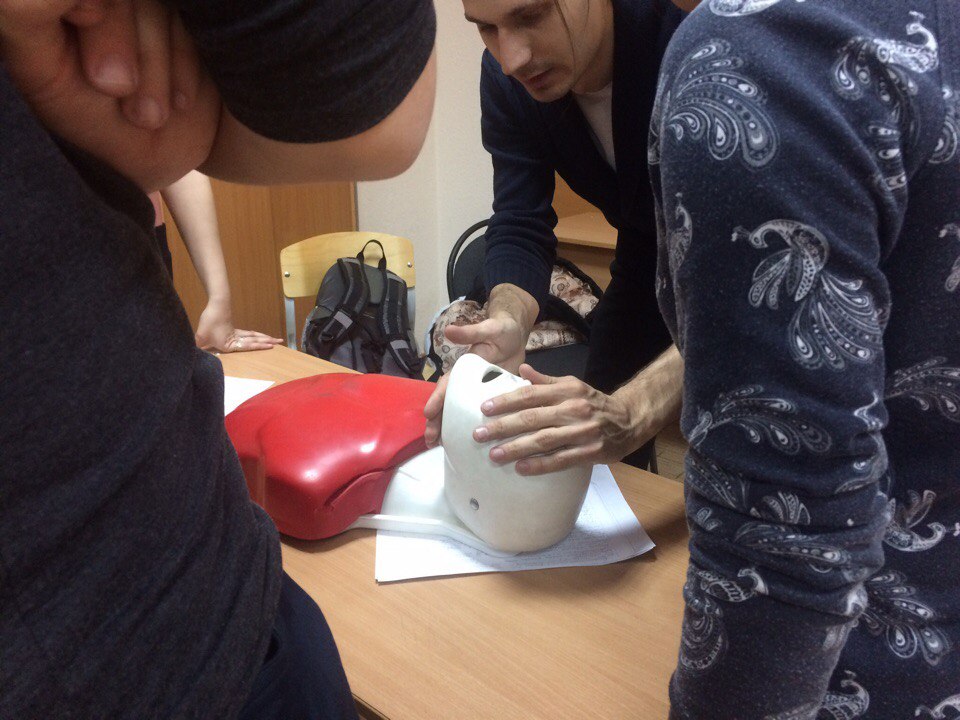 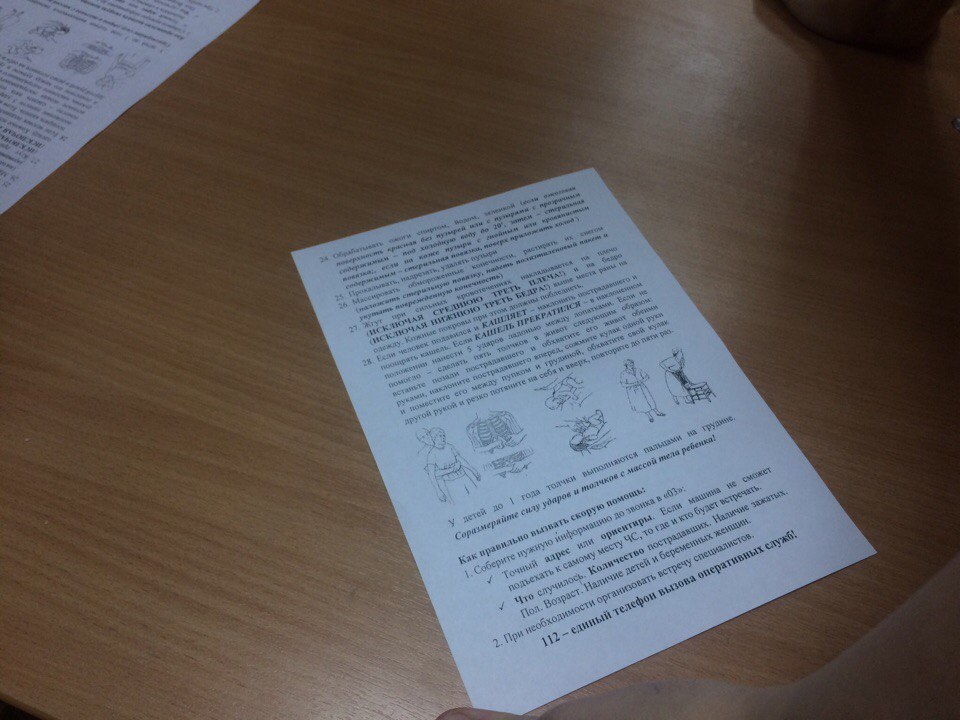 Мастер класс по основам техники туризма
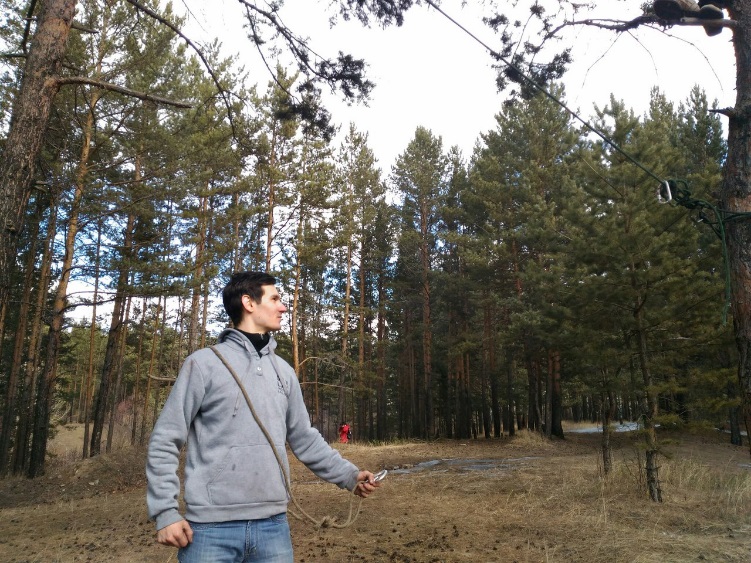 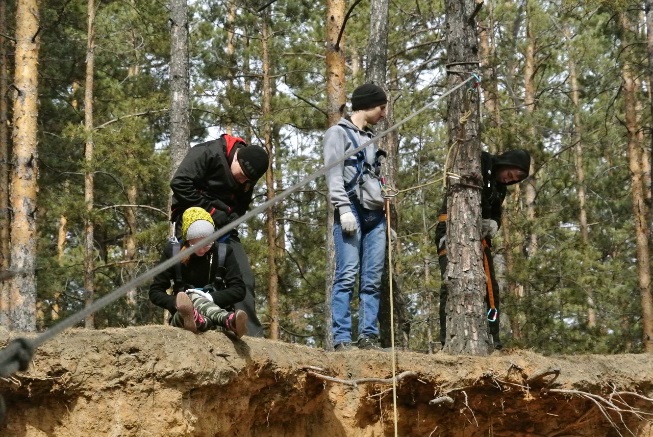 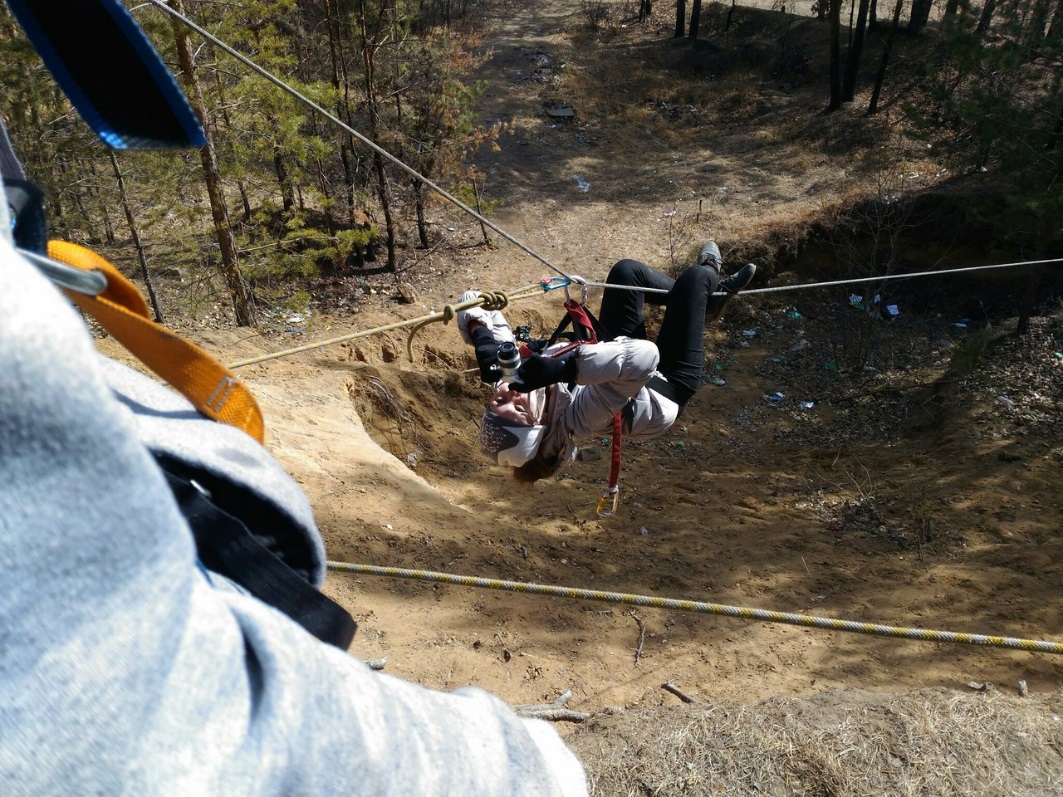 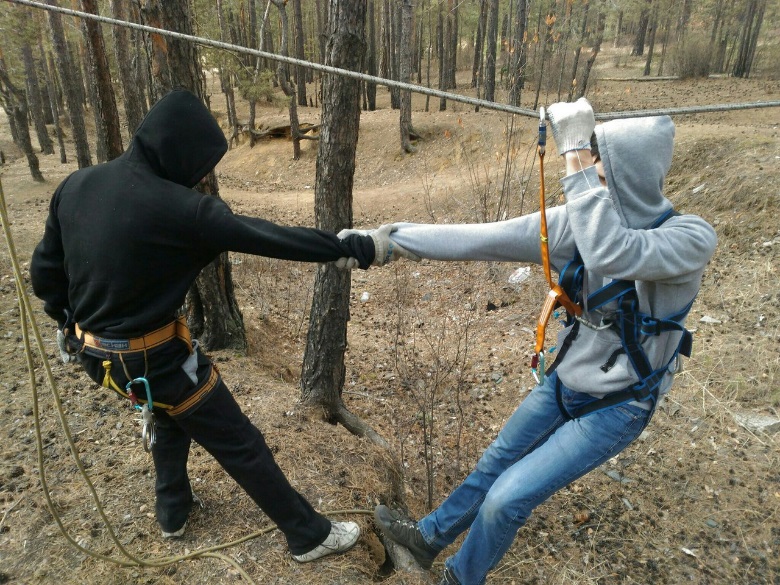 Ознакомительный выход
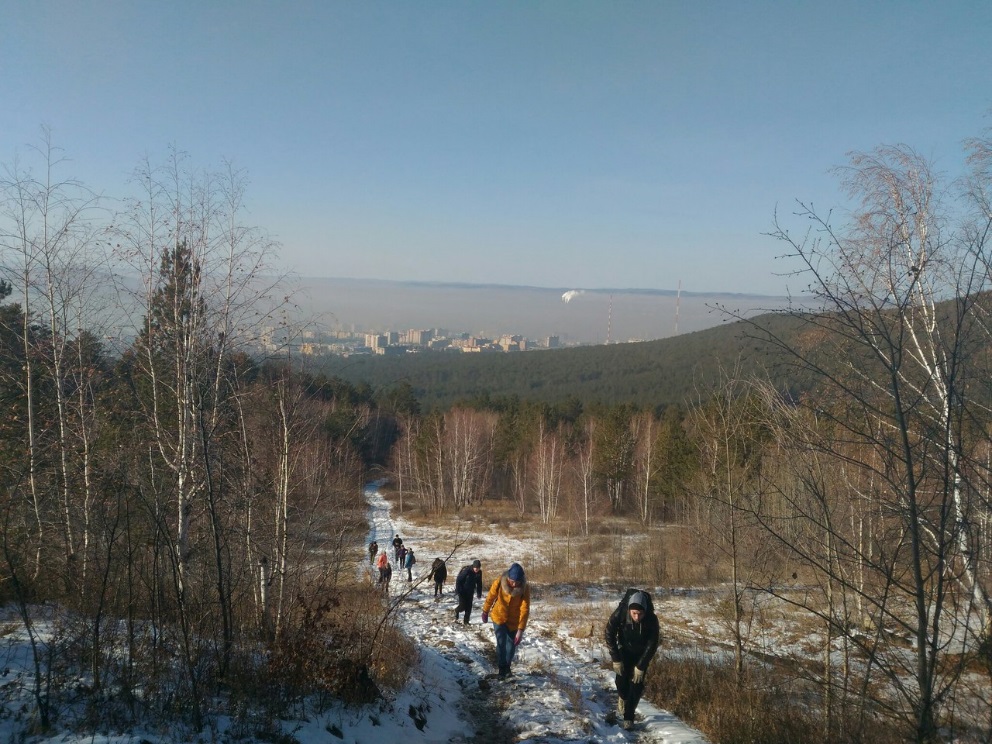 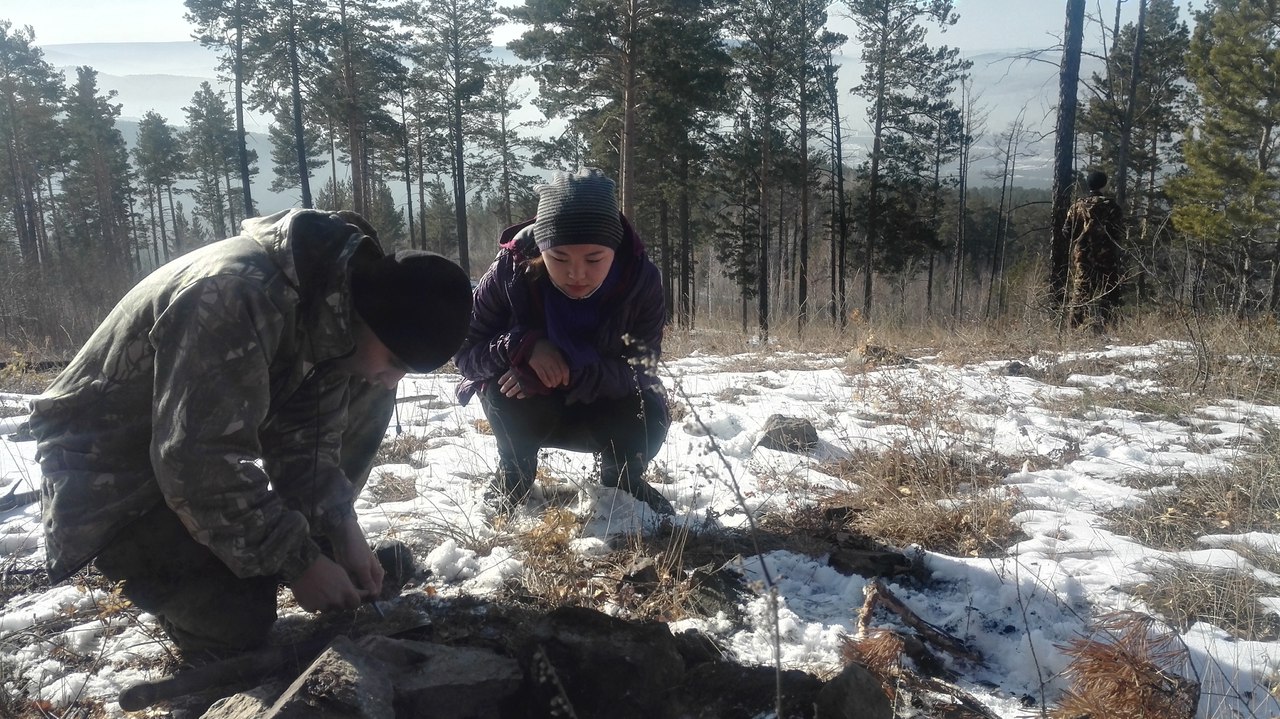 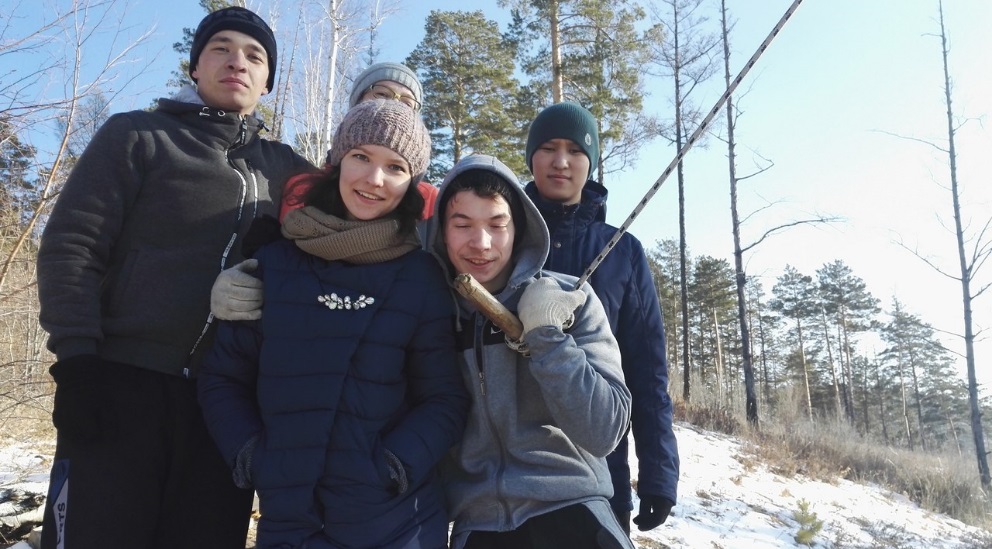 Мастер класс «Если ты стал очевидцем ДТП»
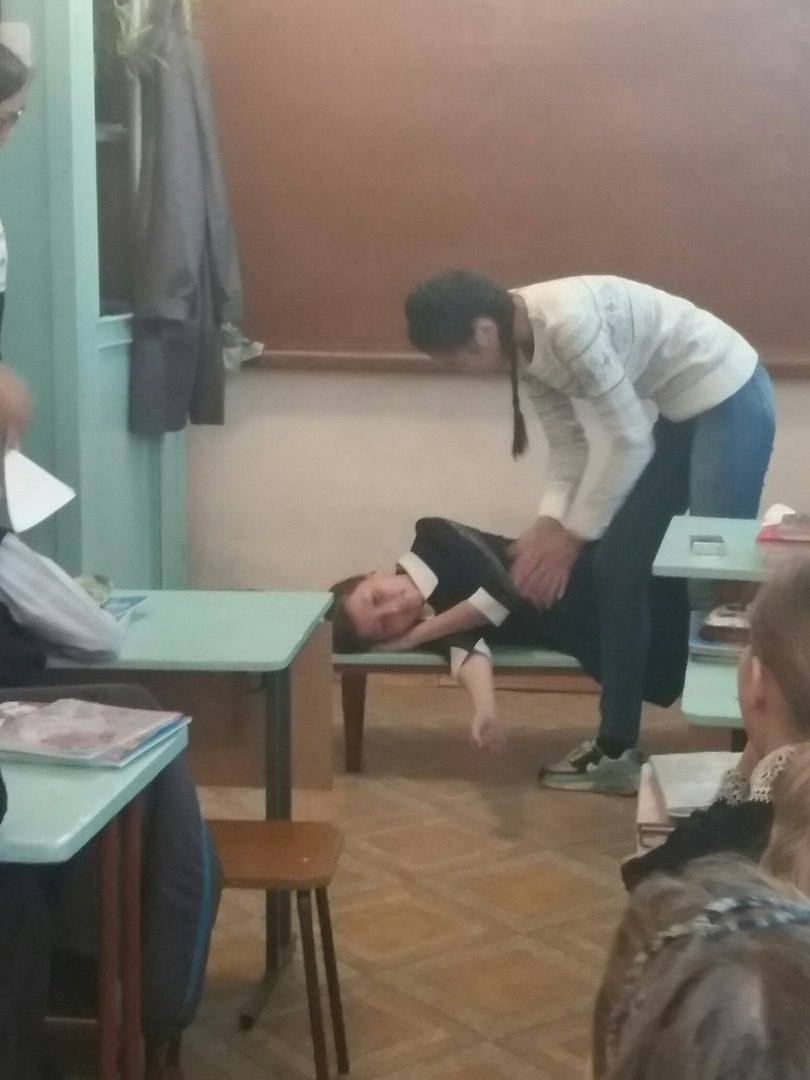 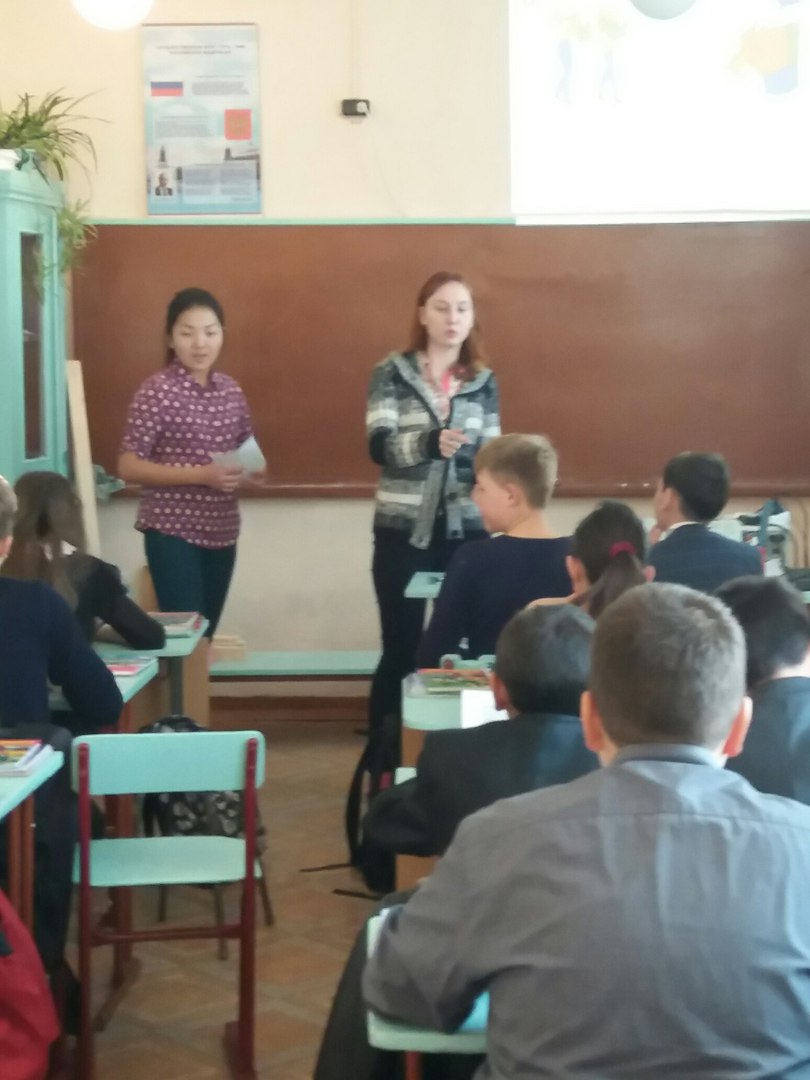 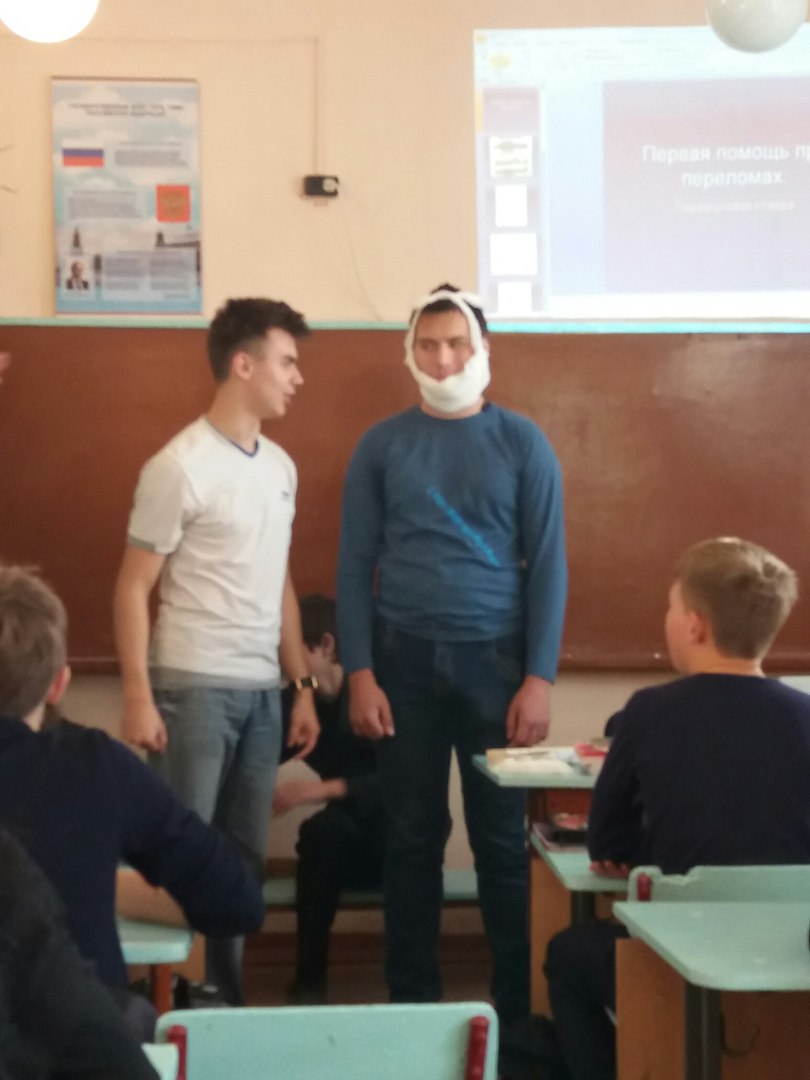 Собрания отрада
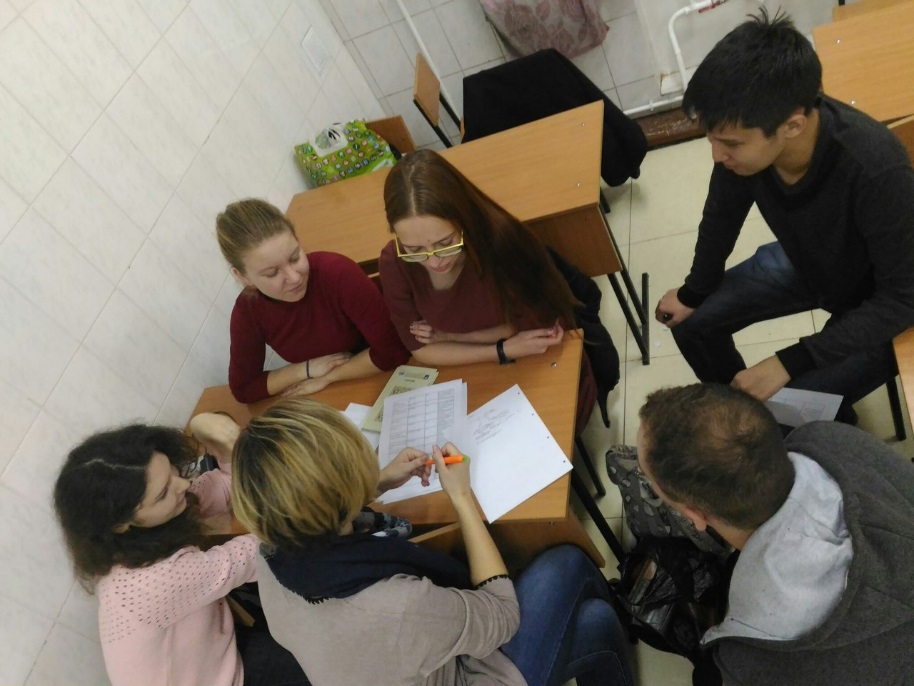 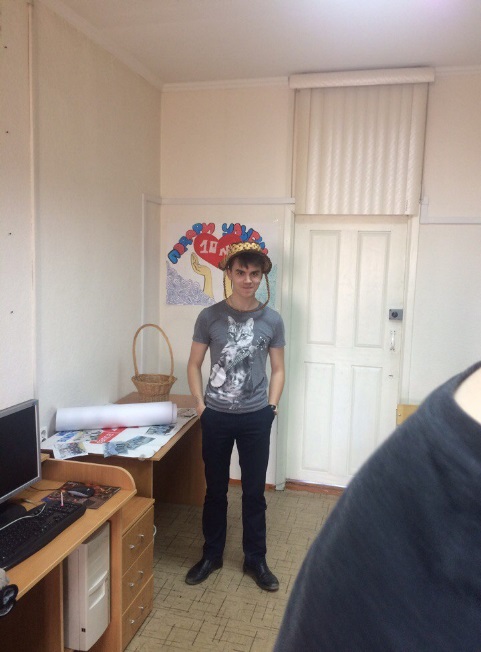 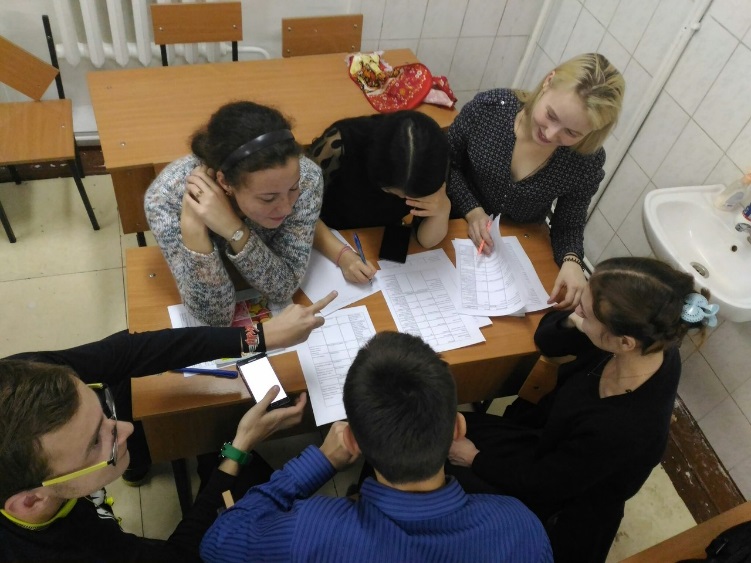 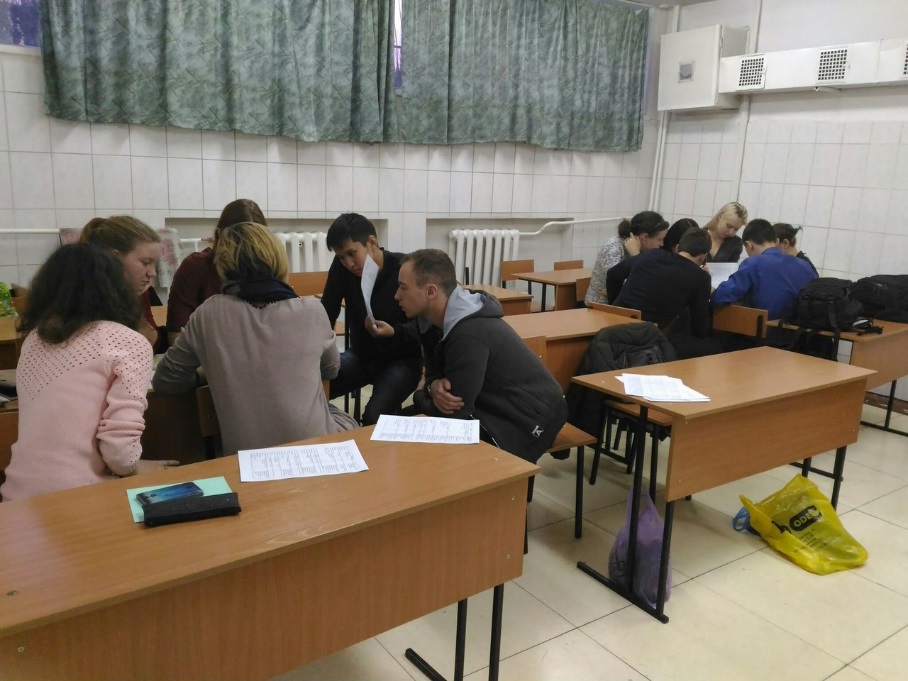 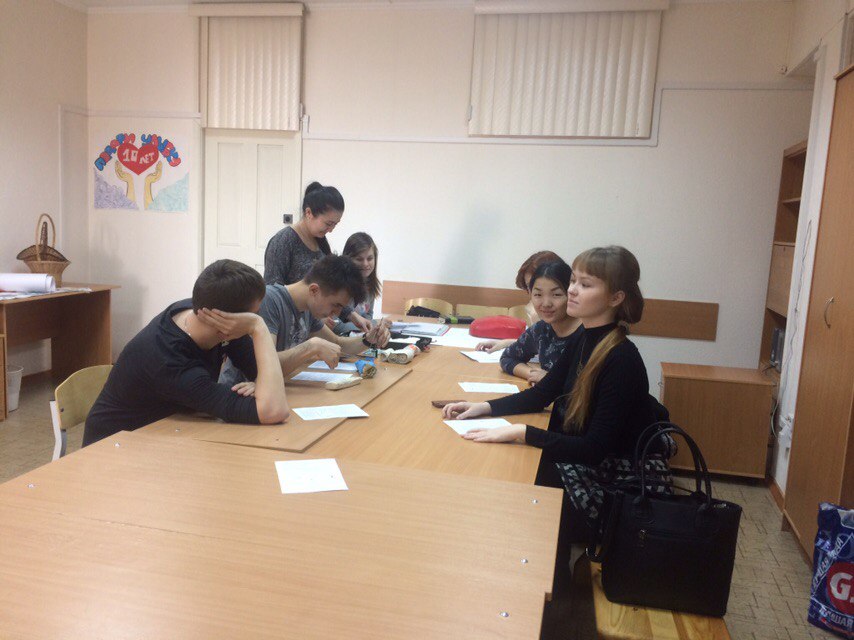 День туризма
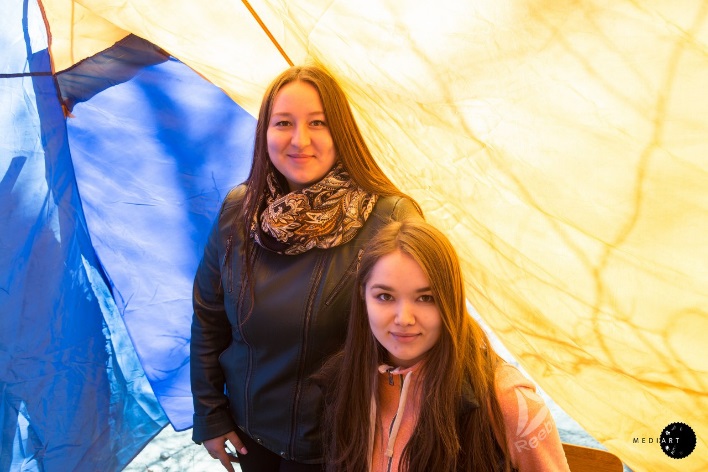 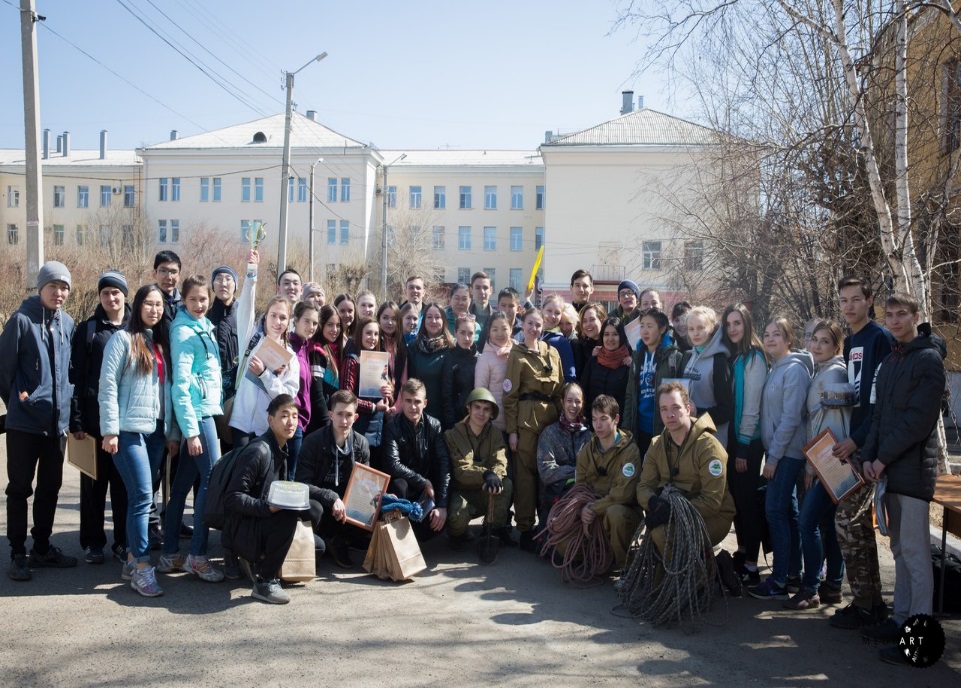 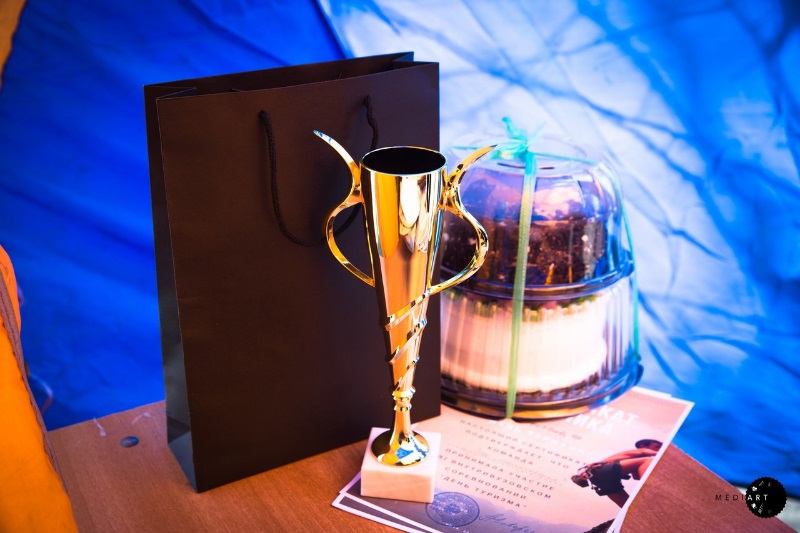 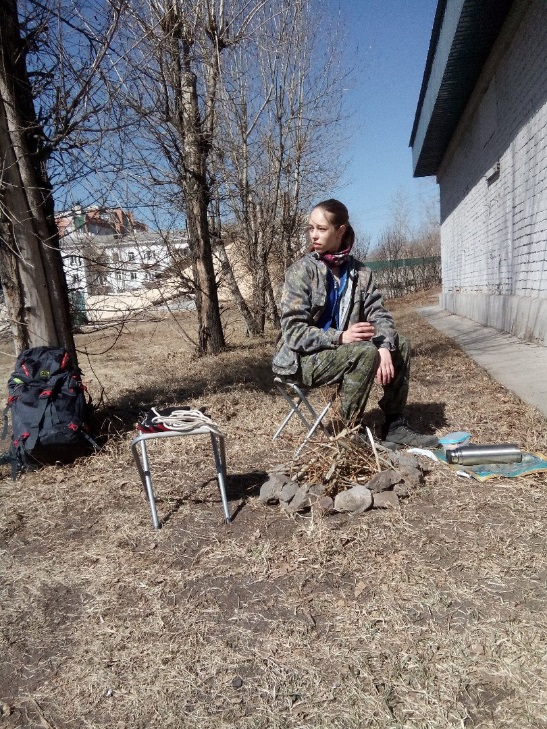 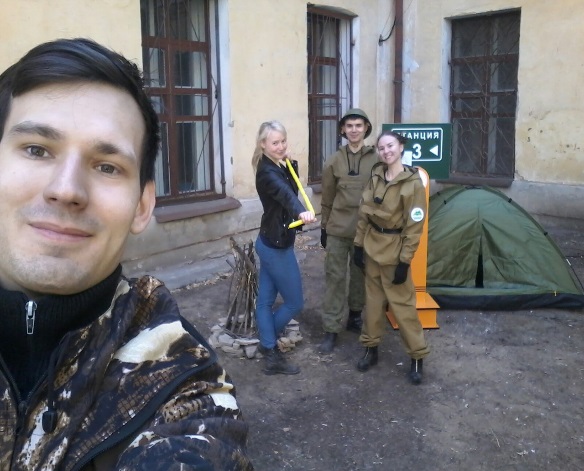 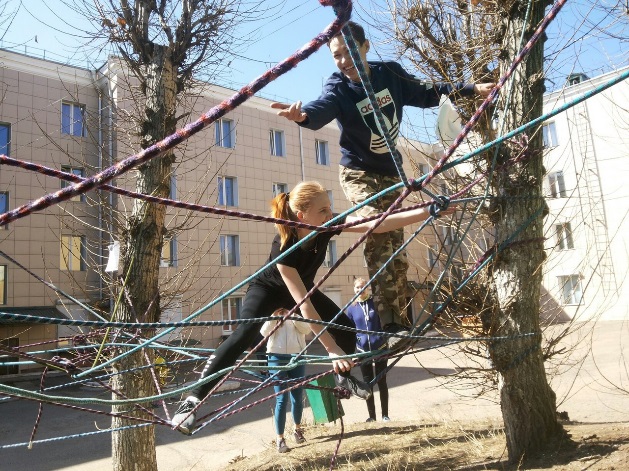 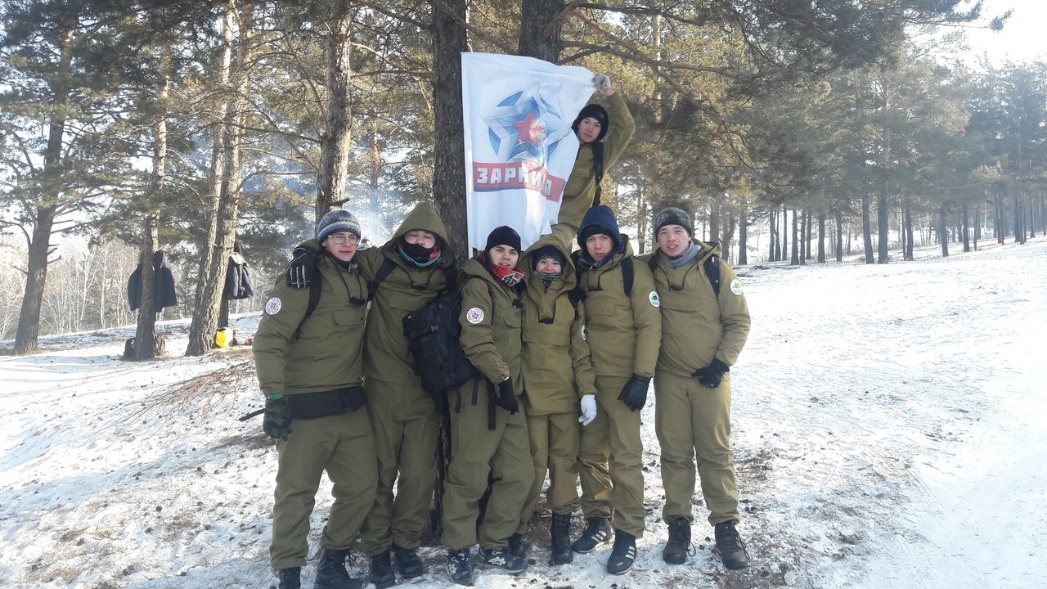 Зарница
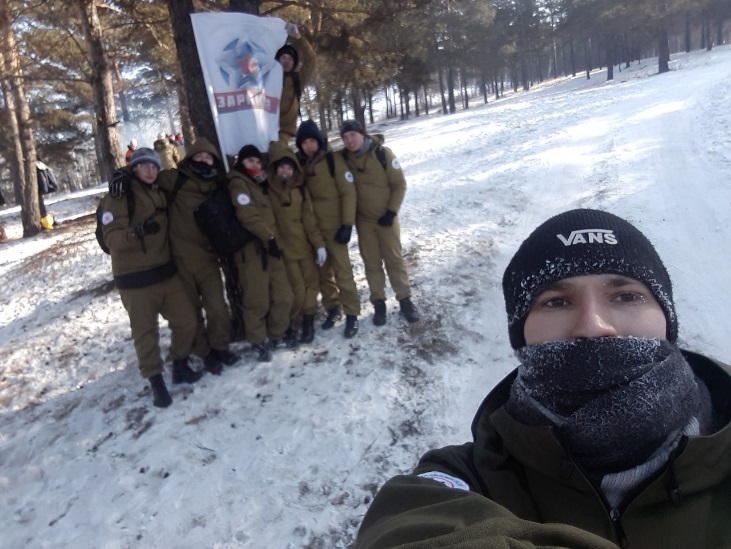 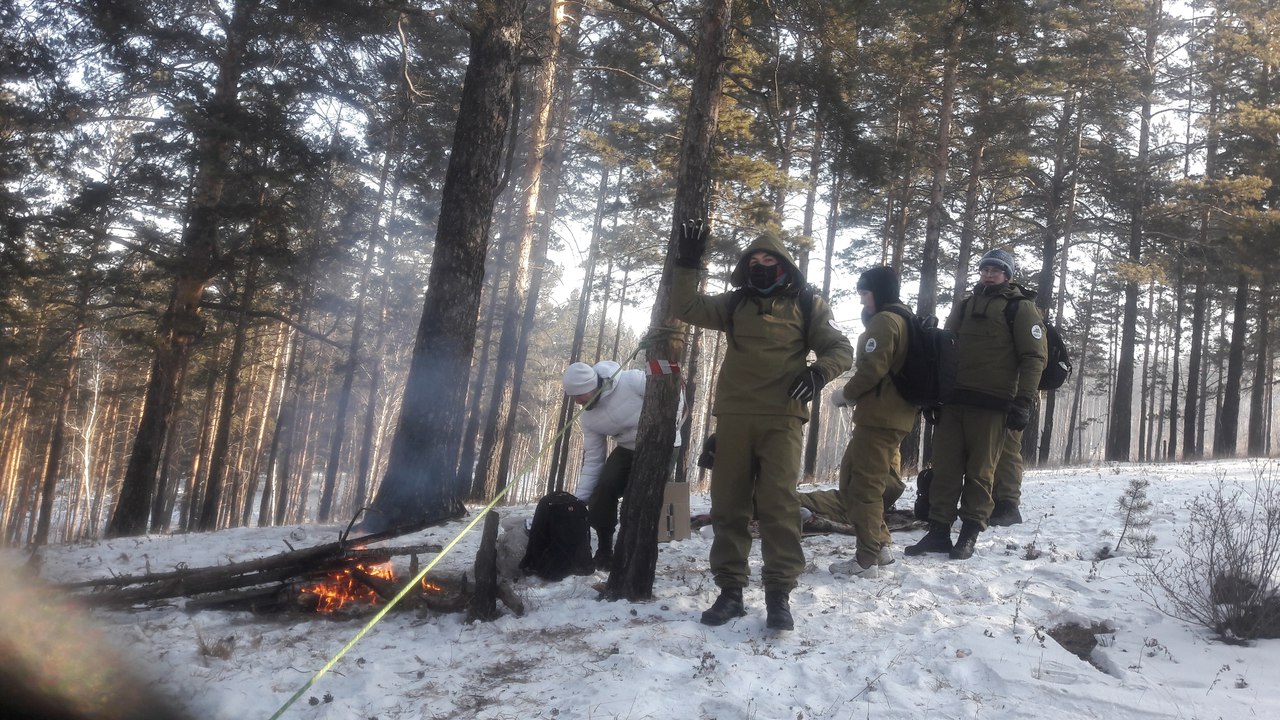 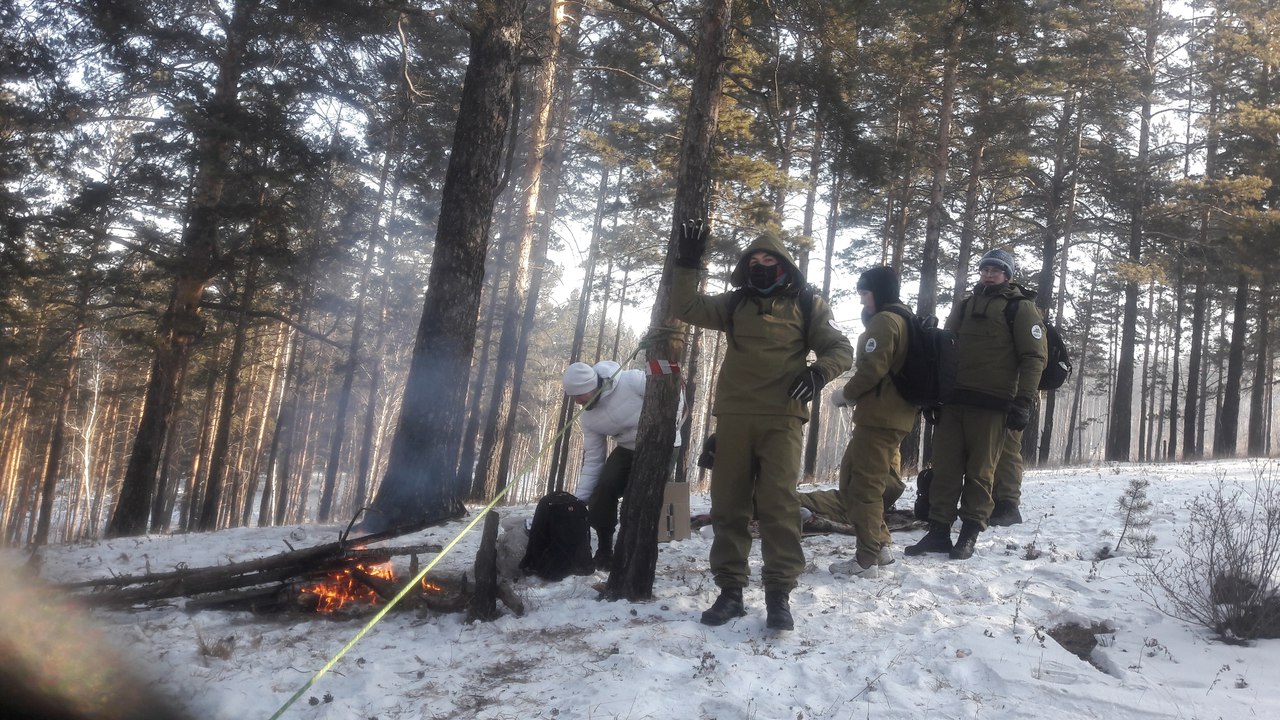 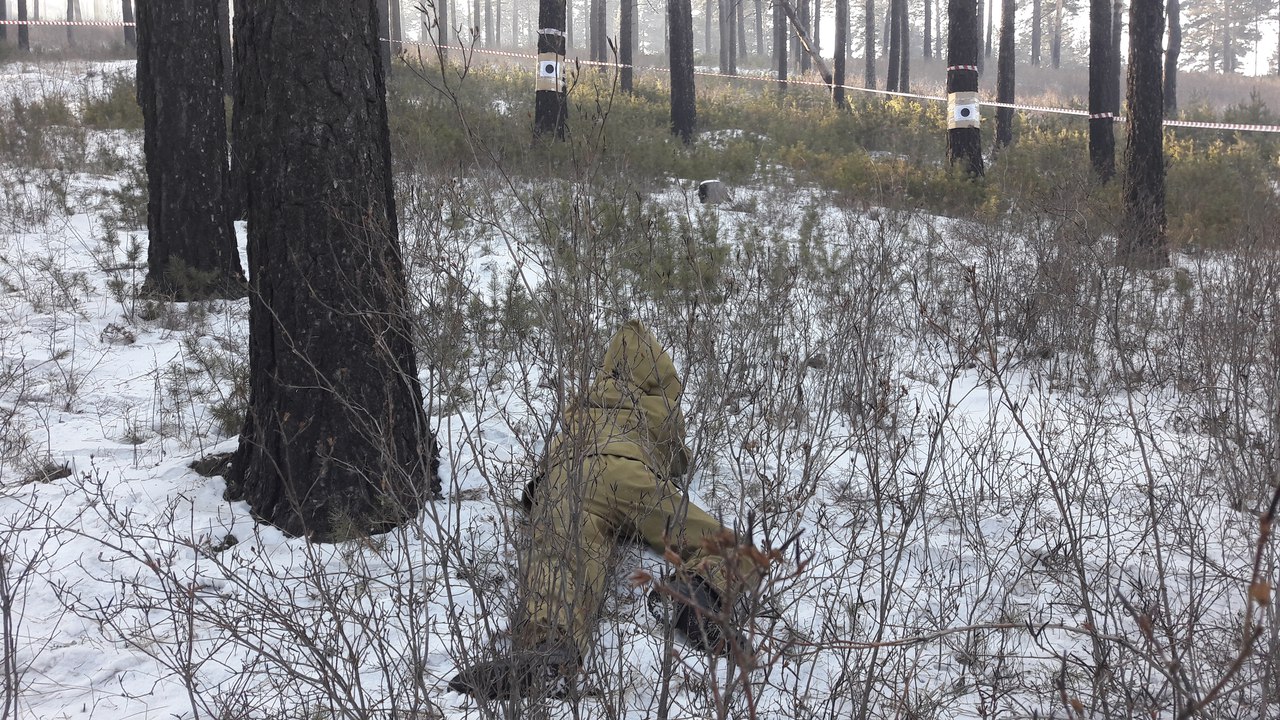 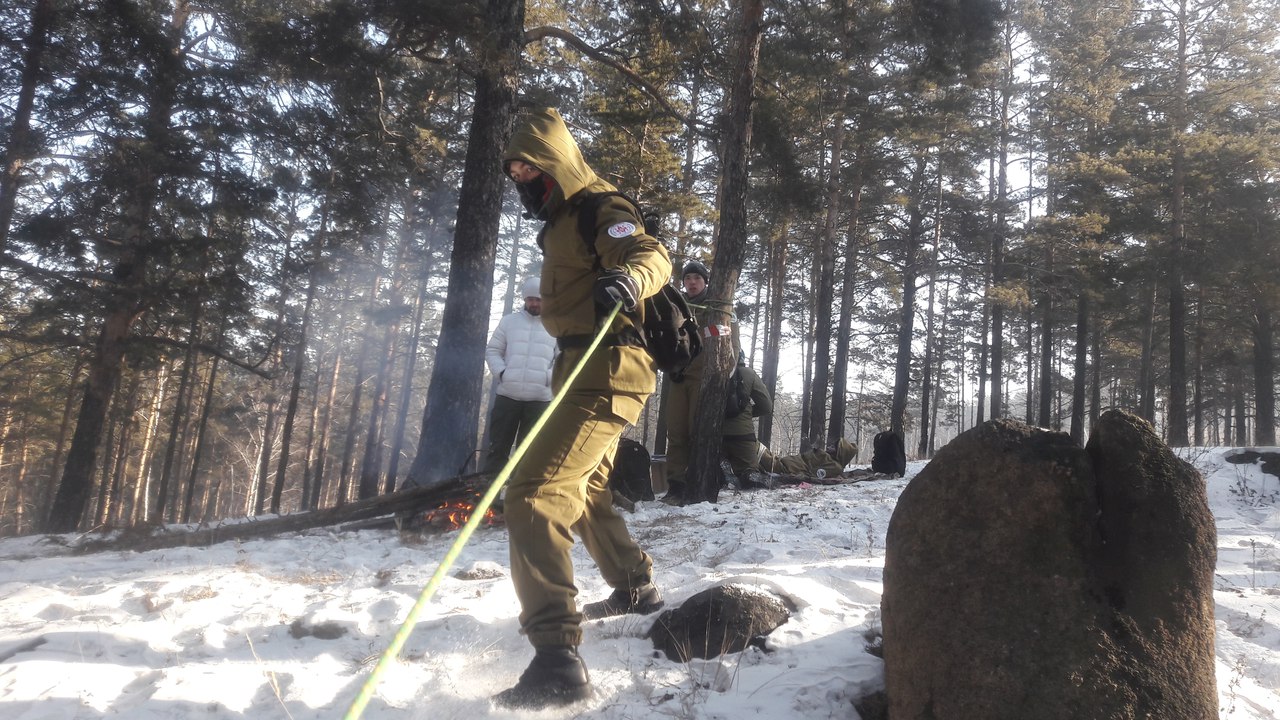 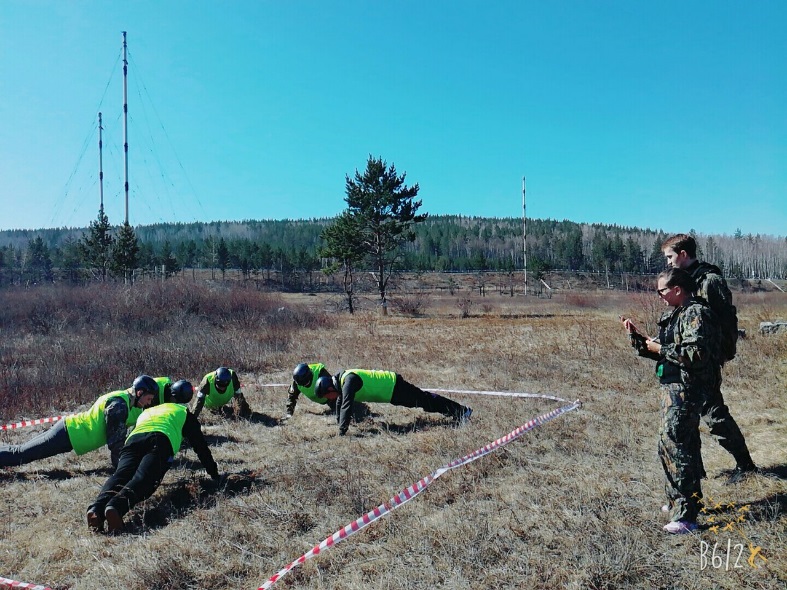 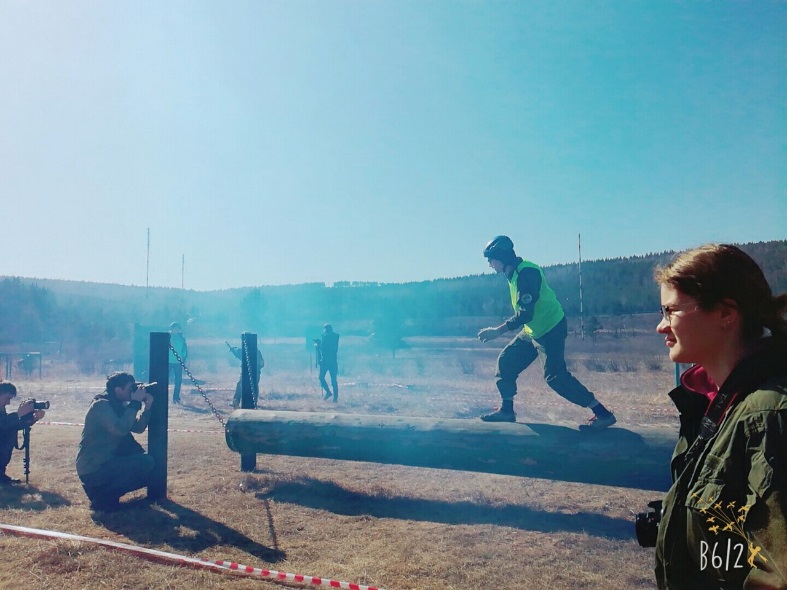 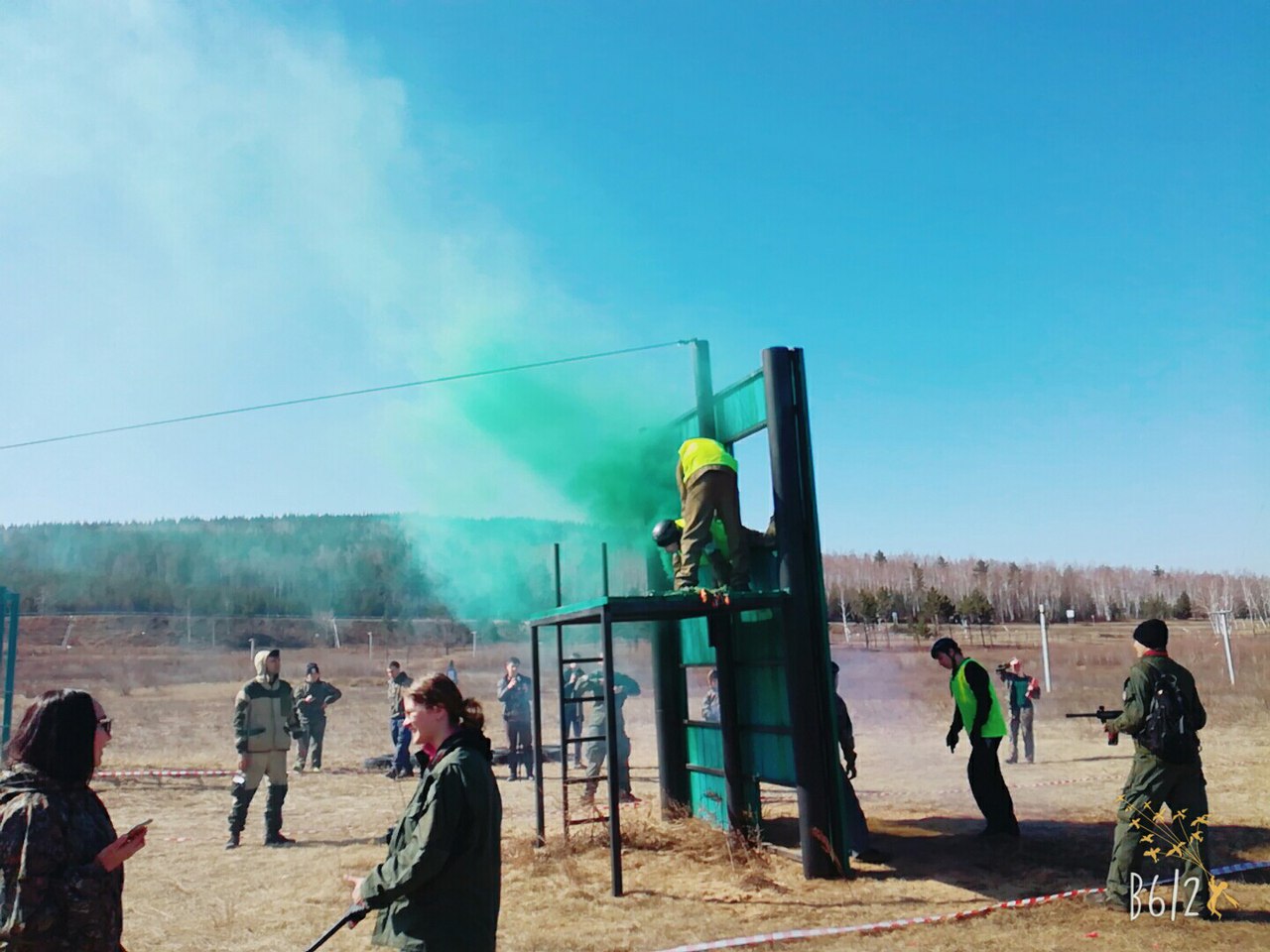 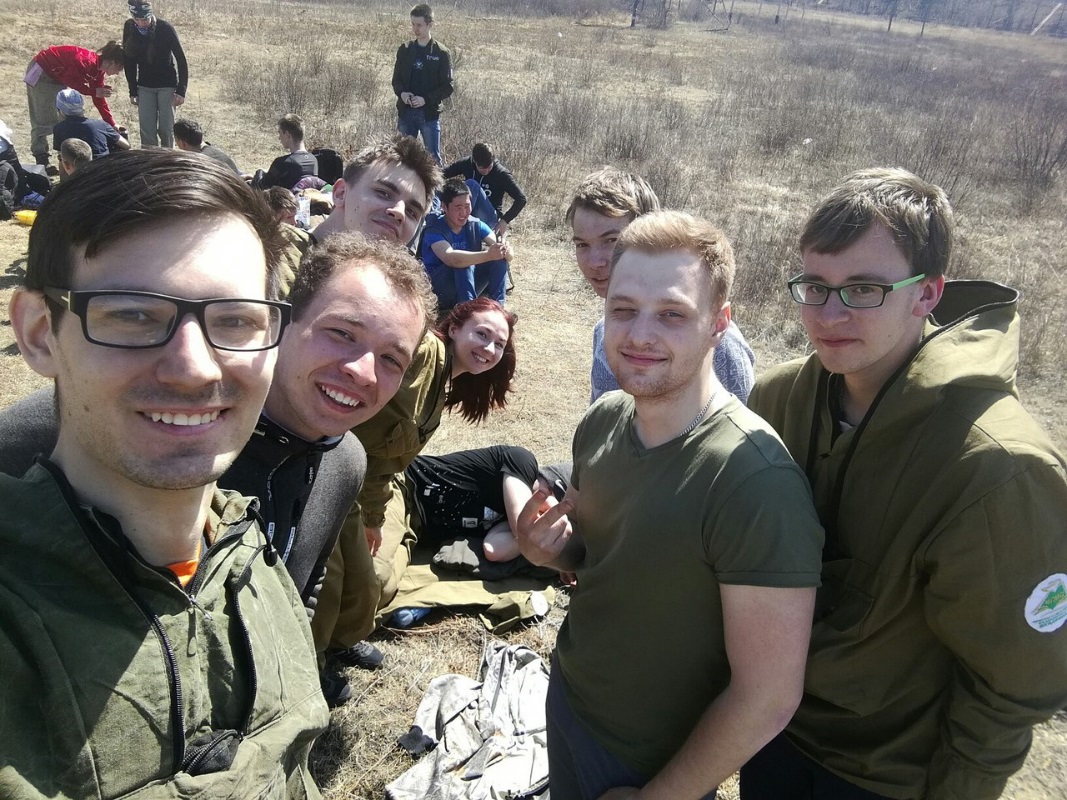 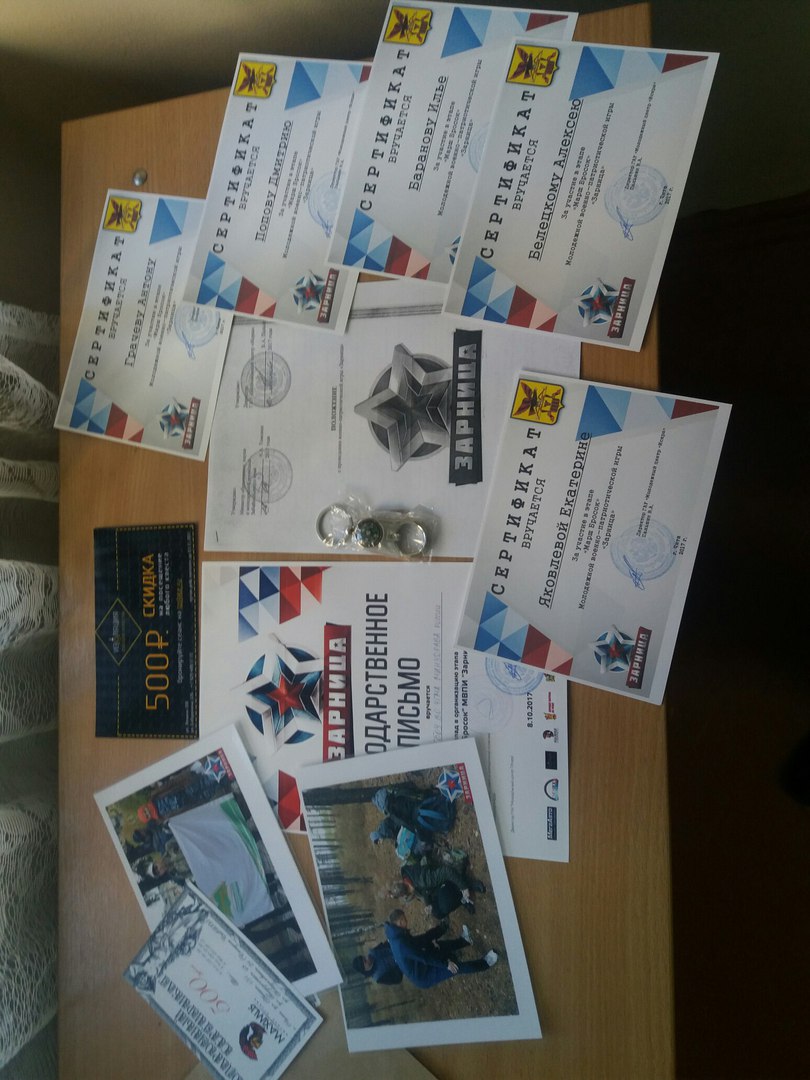 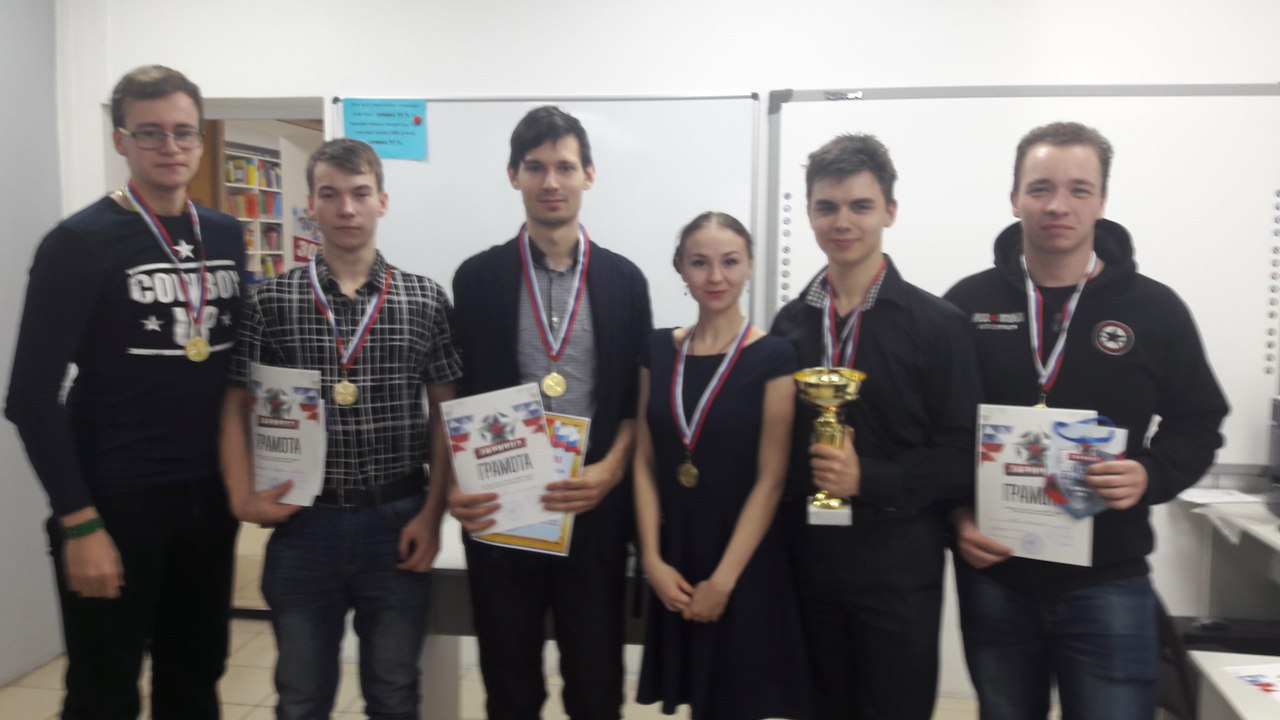 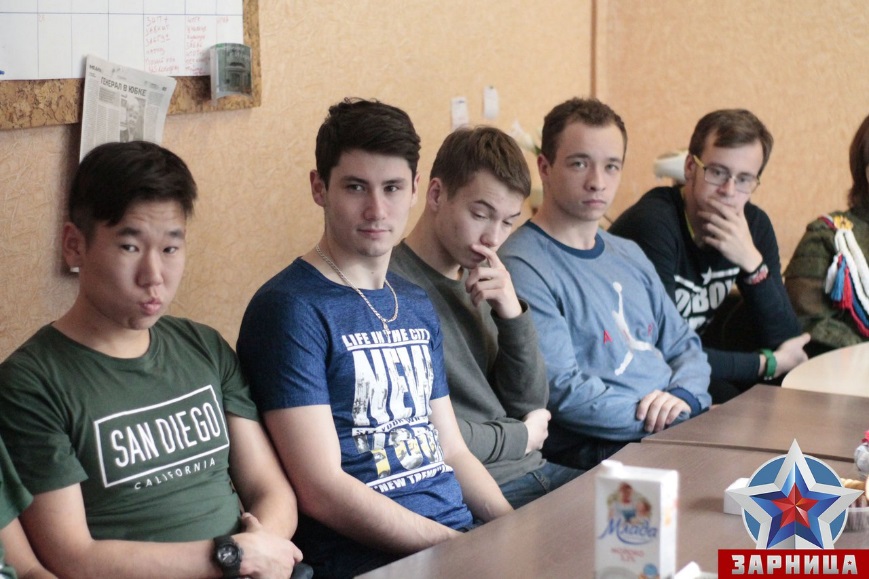 отработка навыков
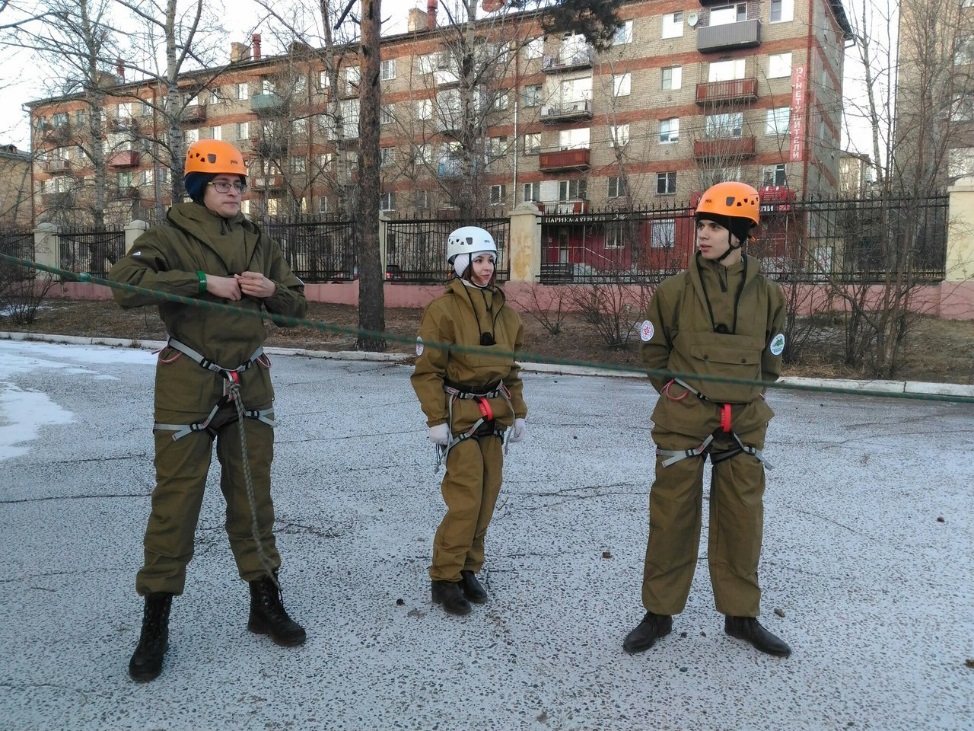 Благодарю за внимание
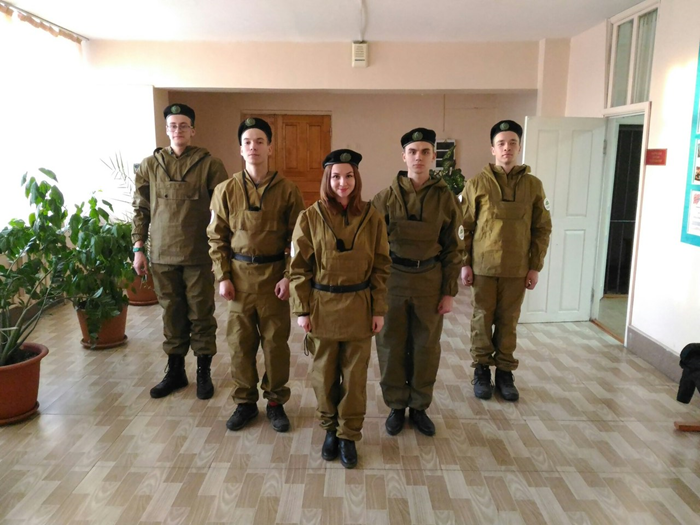